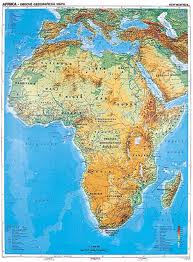 Afrika
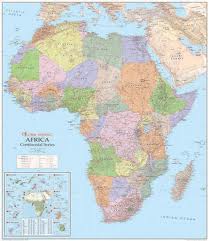 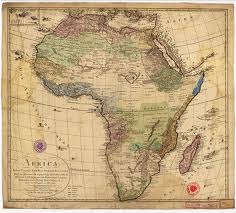 Zopár obrazových zaujímavostí                                             z africkej prírody a kultúry. 
Nasadnite, pripútajte sa prosím. 
Cesta Afrikou, na ktorej si pripomenieme zopár faktov a  skutočností z africkej reality sa začína...
AFRICKÝ ZÁPISNíK
KRÁSY SAHARY
Sahara – najväčšia púšť na svete, leží v severnej Afrike.
Namerali tu absolútne najvyššie teploty na Zemi.
pieskové kopce = DUNY
Mapa výskytu púští
Takto to vyzerá z vesmíru
KDE LEŽí sahara?
KRÁSY SAHARY - čeriny
ŽIVOT NA PÚŠTI – karavána
Zelené ostrovy púšte - oázy
Činnosť vetra
STAROVEKÝ EGYPT – PYRAMÍDY a CHRámy
RALLEY PARíž - Dakar
SAVANY – obrovské trávnaté plochy
ČO RASTIE NA SAVANE OKREM TRÁVY?
WC v BAOBABE?
ČO BEHÁ PO SAVANE?
A ešte?
Kde savany v afrike (či vo svete) ležia?
DAŽĎOVÉ LESY
Kde sú dažĎové lesy?
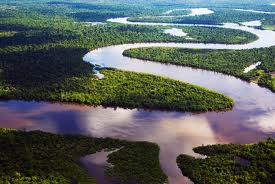 ČO SA PESTUJE V Dažďových lesoch?  Banány
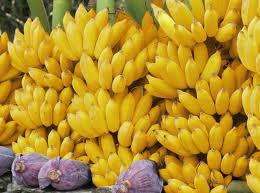 Kakaovník
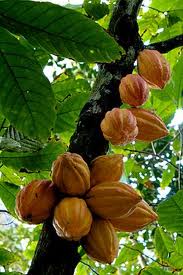 Kávovník
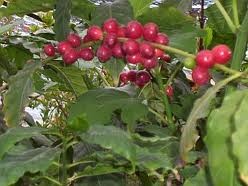 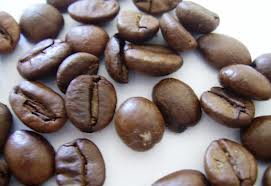 ČO žije v dažďových lesoch?
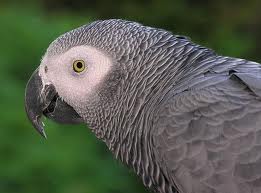 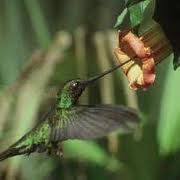 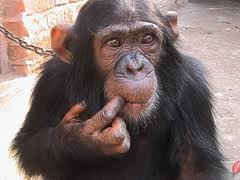 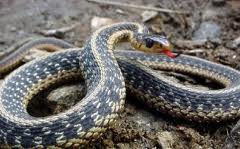 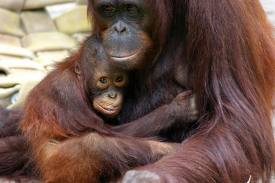 SUBtropické pásmo – čo sa pestuje?
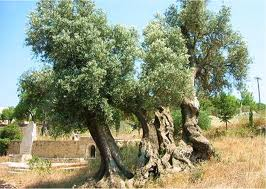 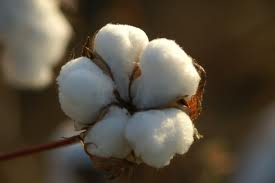 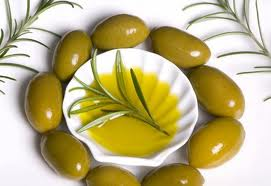 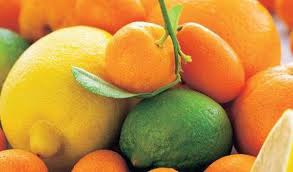 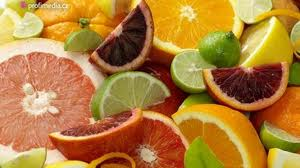 Kilimandžáro –najvyššie pohorie Afriky
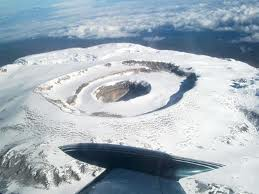 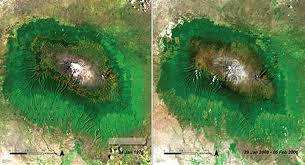 Kde sa Ťažia diamanty?
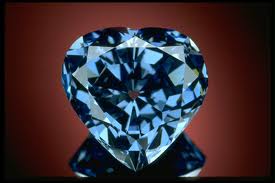 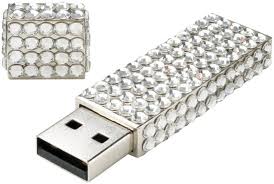 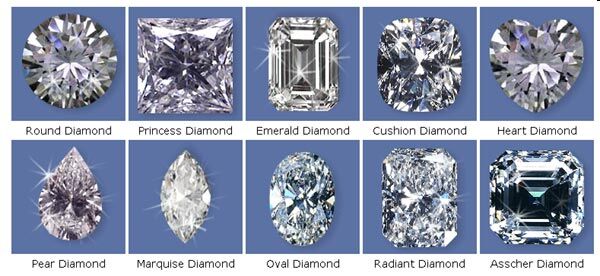 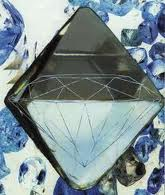 Viktóriine vodopády
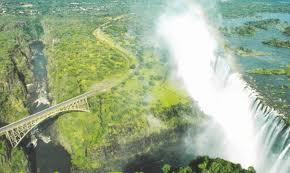 Suezský prieplav
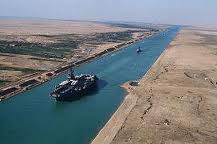 KTO žije v afrike?
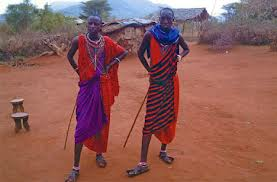 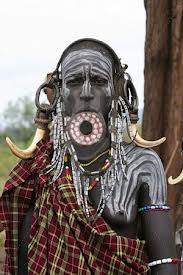 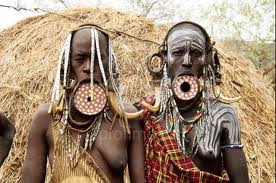 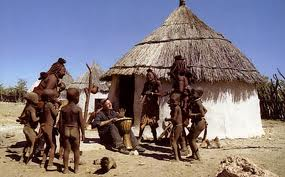